Toerisme Oost-VlaanderenJaarverslag 2016
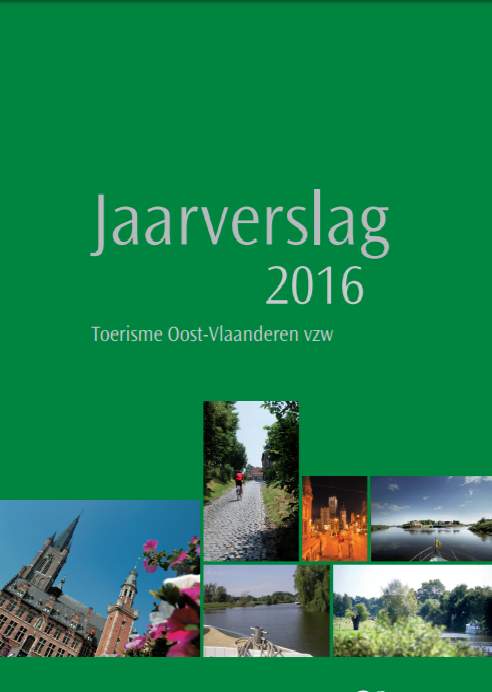 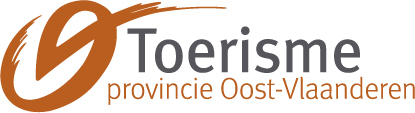 THEMACAMPAGNES
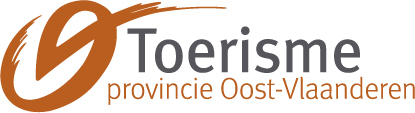 PLAN BIER
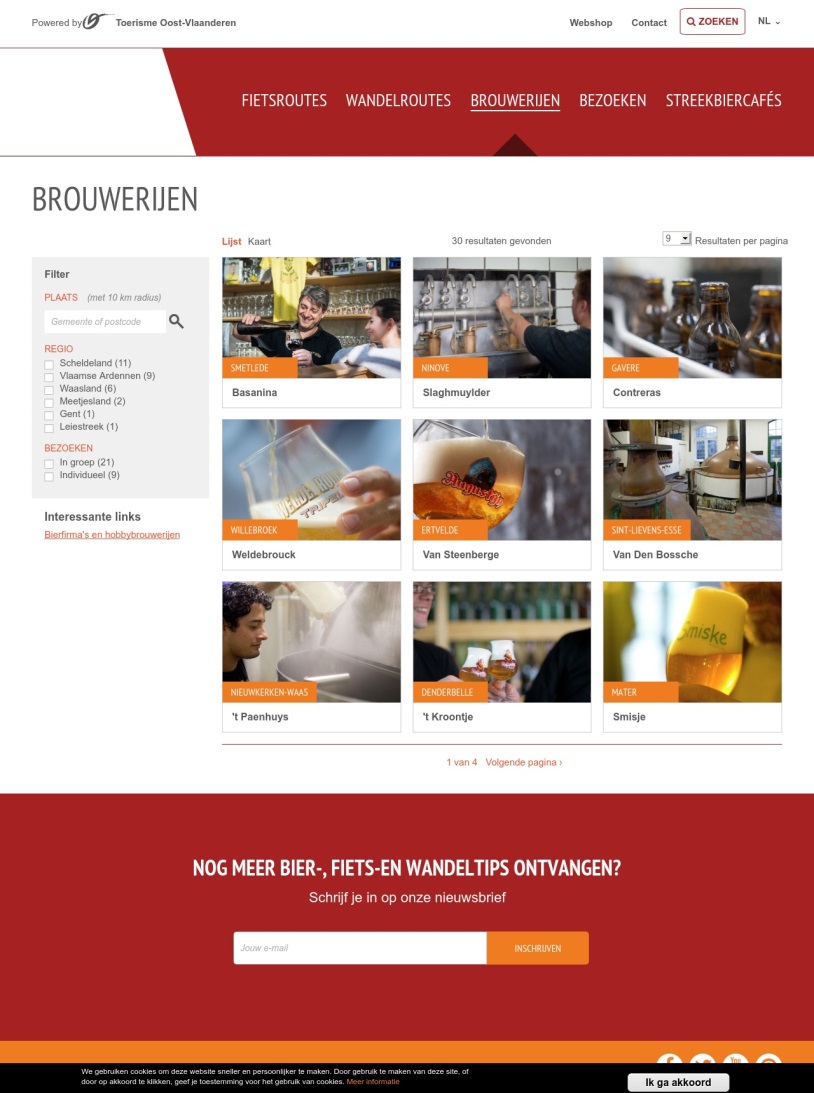 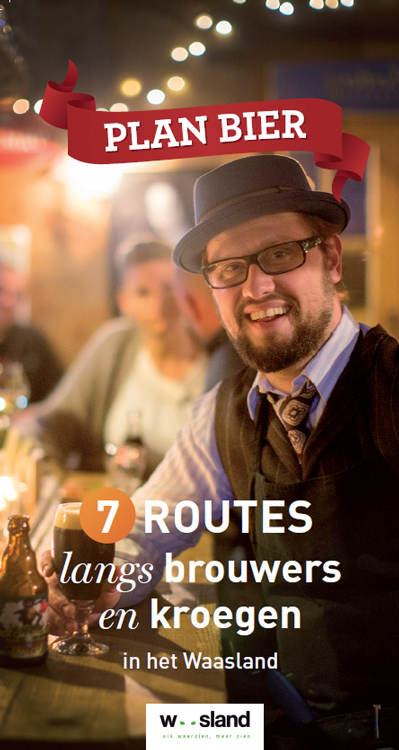 [Speaker Notes: Plan Bier Waasland
Persvoorstelling 15 juni 2016

Oplage 10.000 exemplaren, voorraad uitgeput eind juli
Herdruk van 10.000 exemplaren in augustus]
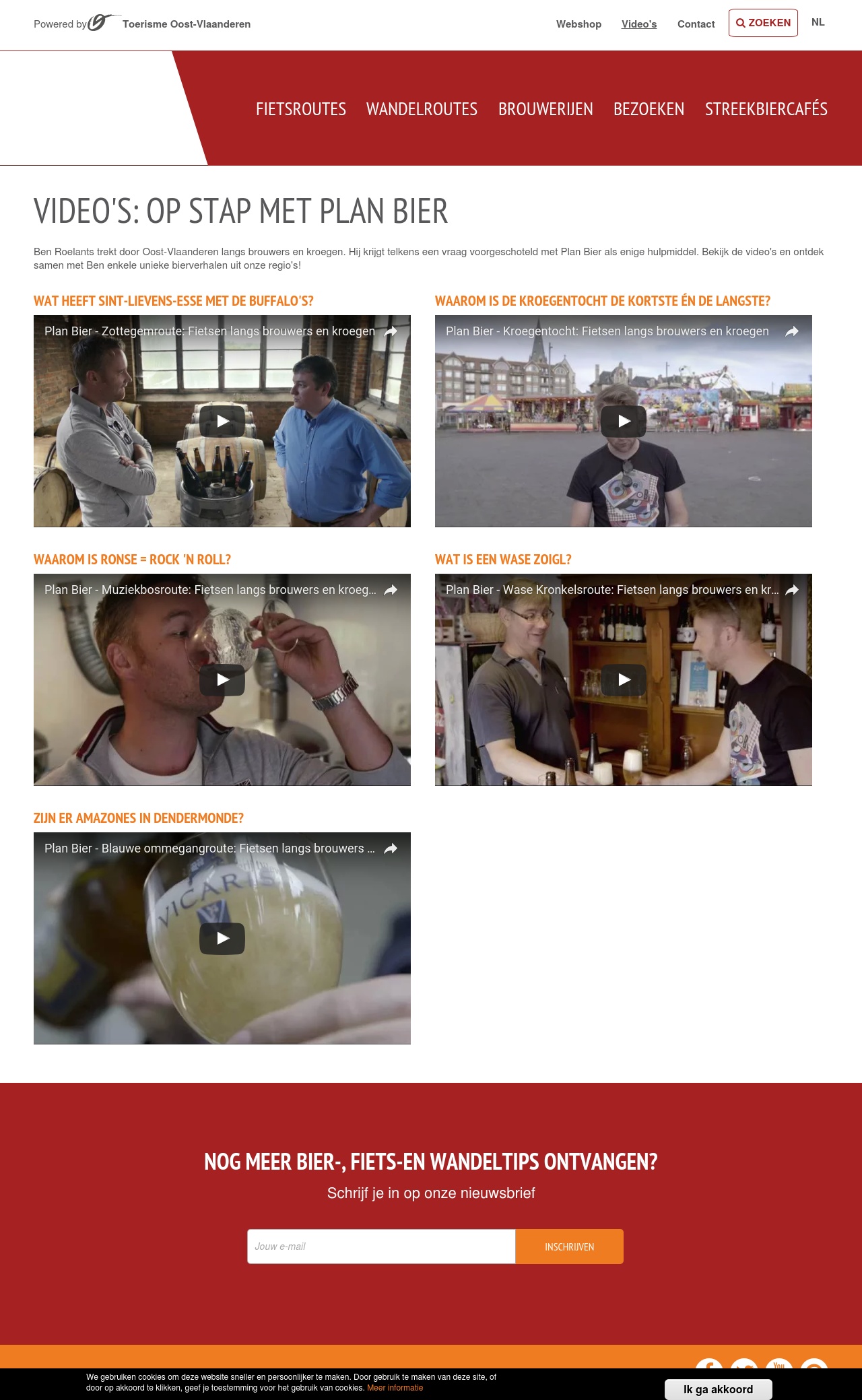 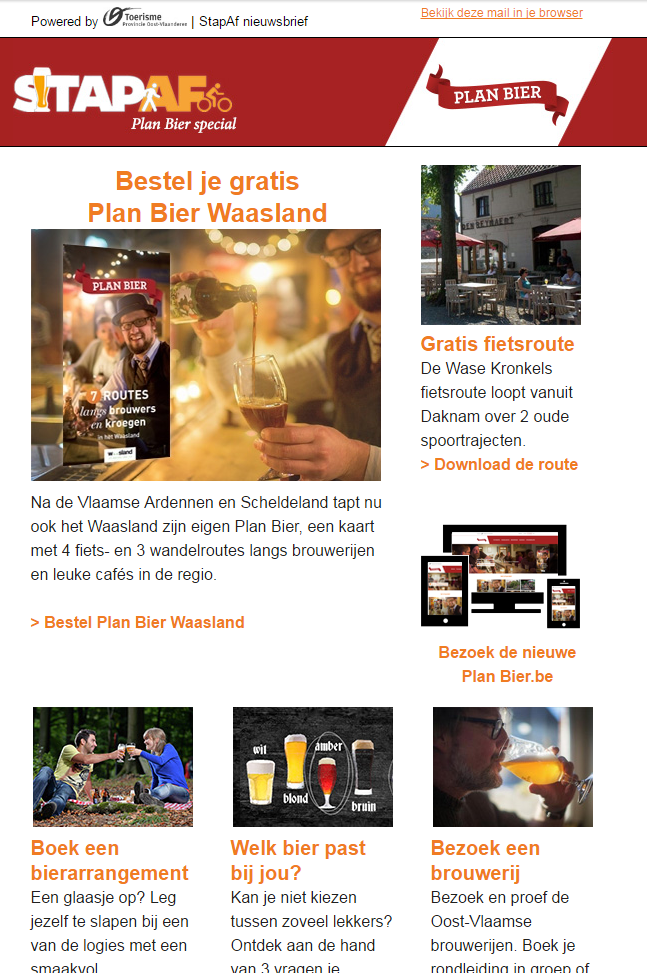 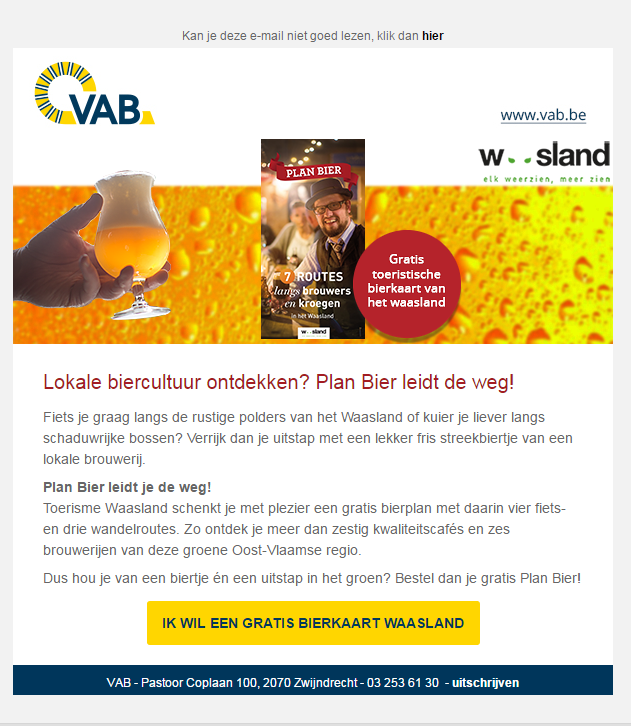 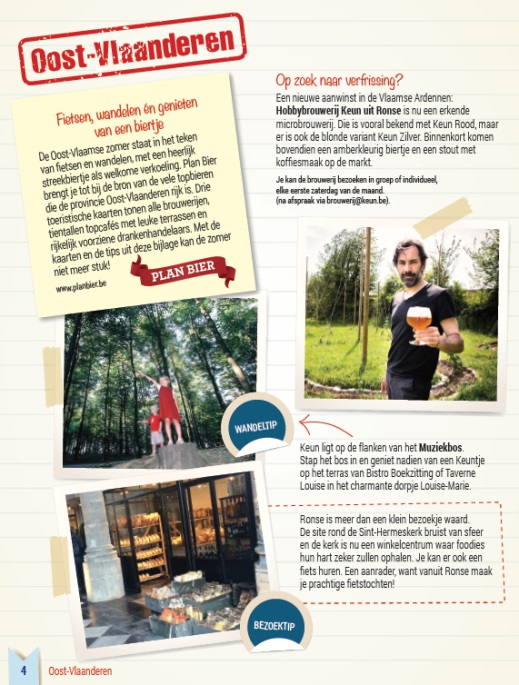 [Speaker Notes: VAB ACTIE 
4 pagina’s in zomerschriftje VAB magazine (juli-augustus nummer), oplage: 300.000 exemplaren 
E-mailing naar VAB leden: 20.000 adressen: verzonden 5 juli. Resultaten: 
•6.104 opens 
•829 clicks]
BELEEF JE EIGEN RONDE
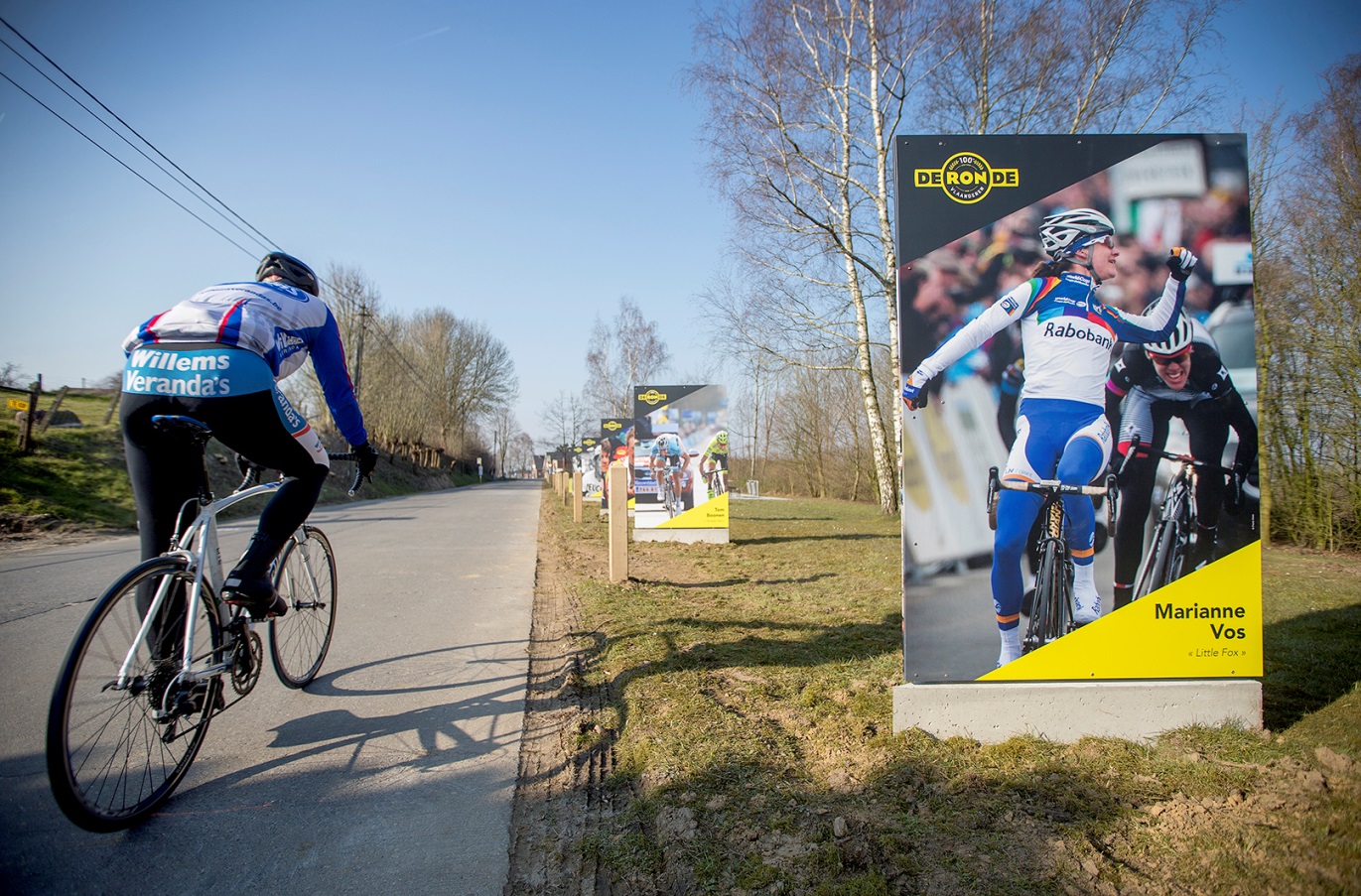 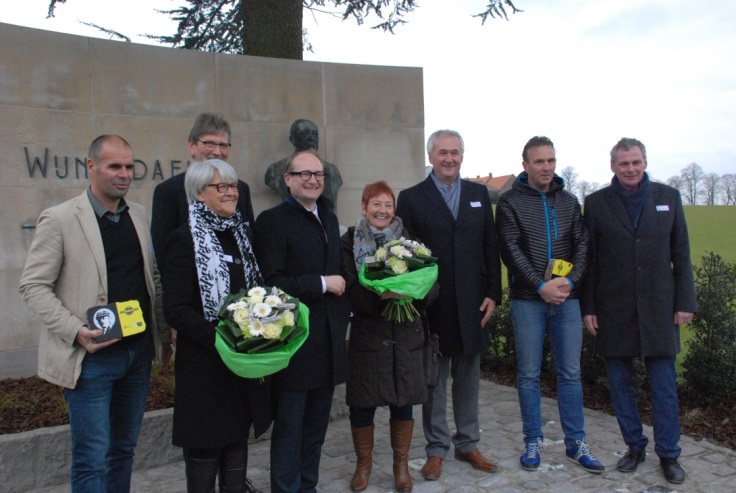 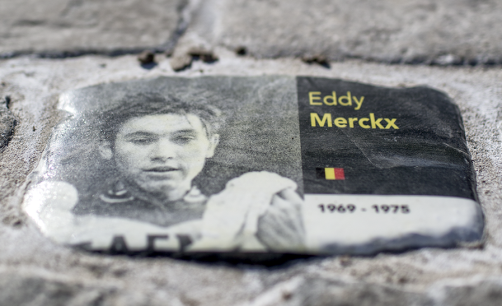 [Speaker Notes: 100 ste editie
Investering in beleefbaar en zichtbaar maken van Ronde en wielererfgoed
21 maart voorstelling
veel persaandacht; ook internationaal, Deense TV
Touroperators US]
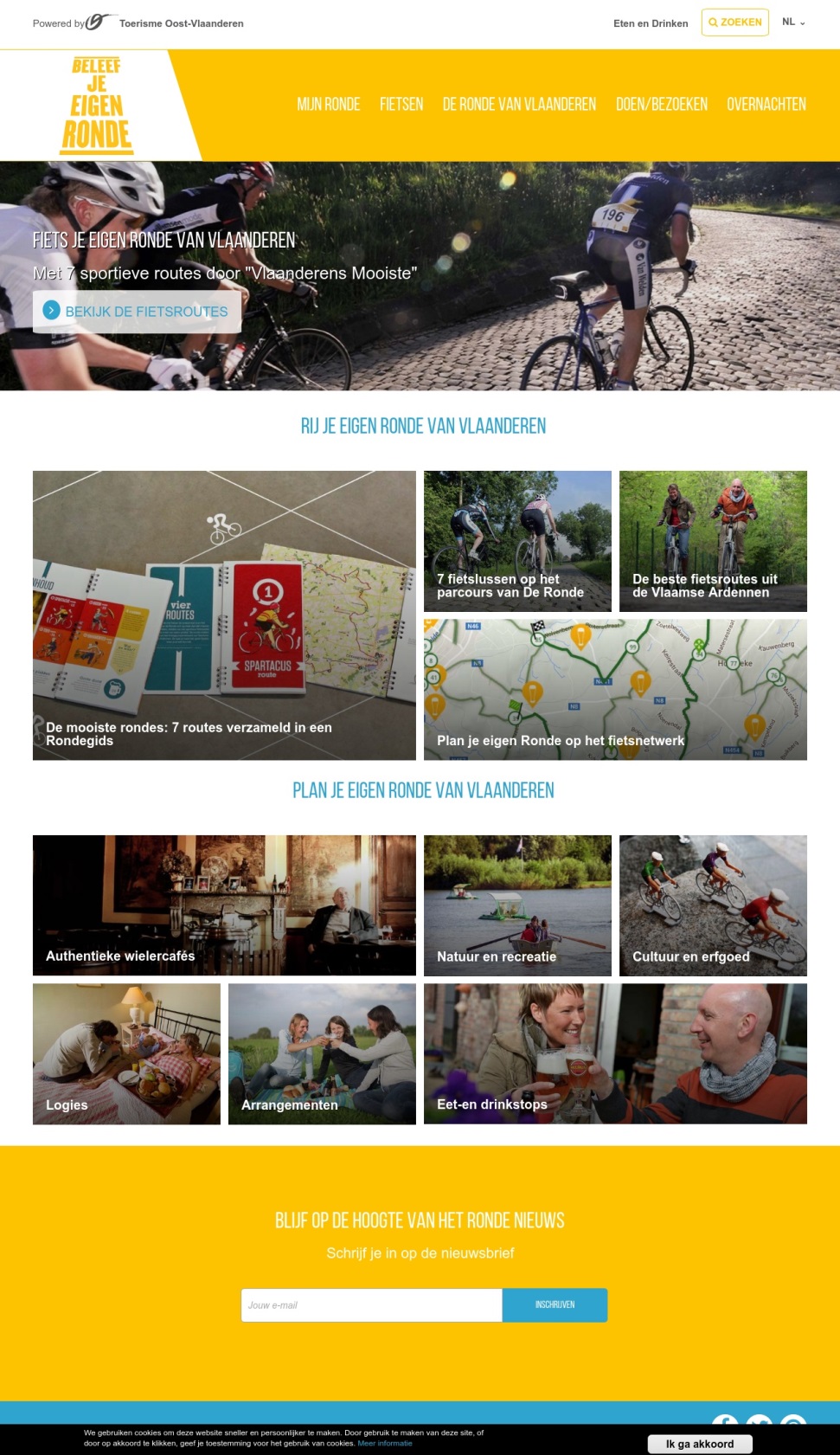 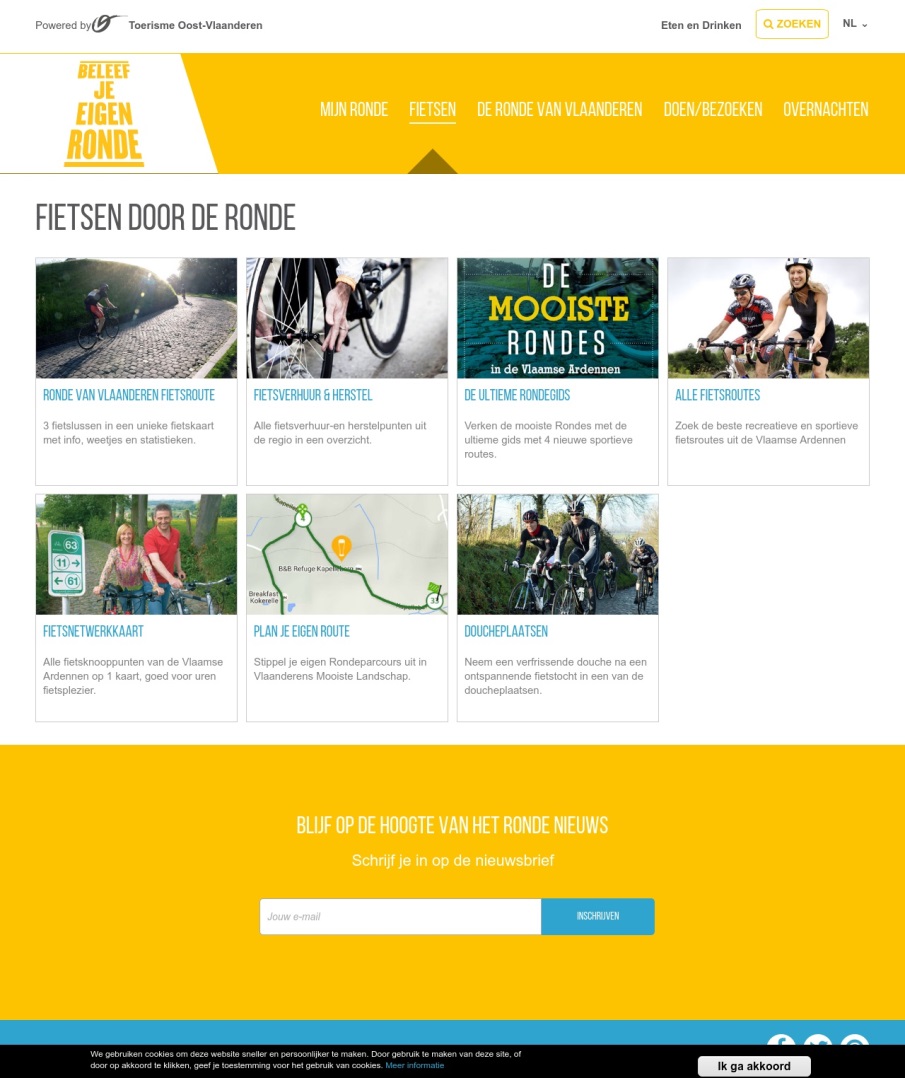 [Speaker Notes: Herwerking website 
4talig]
STAPAF
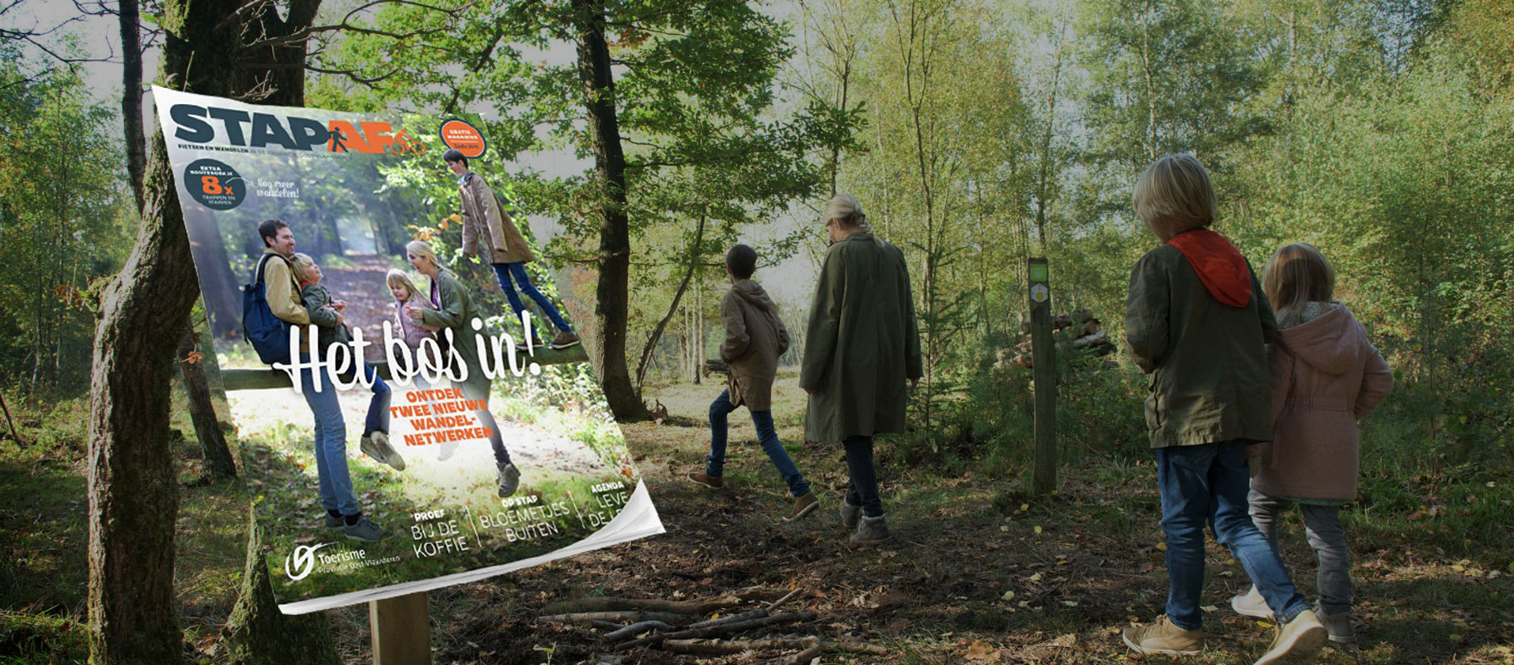 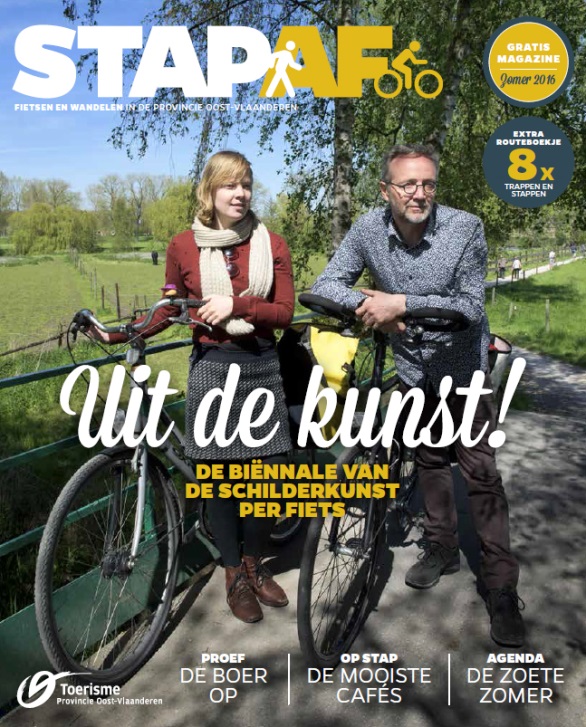 [Speaker Notes: 42 000 abo +60 000 ex


StapAf campagne: 
Bannering 
Facebook ads 
Google adwords]
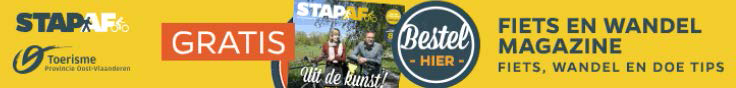 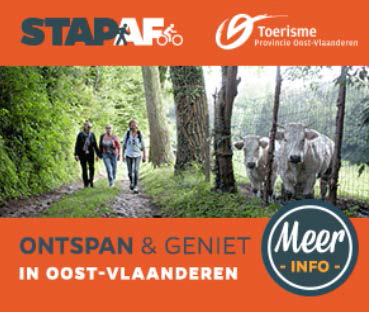 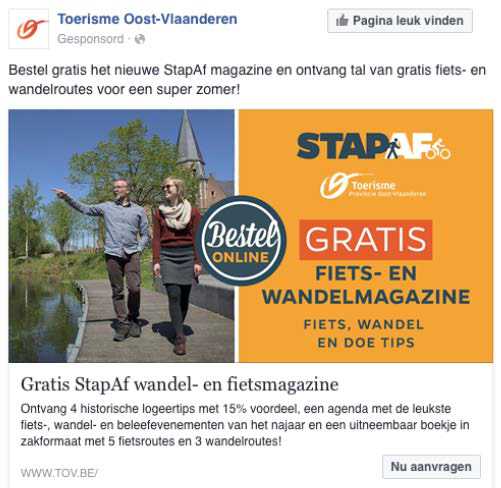 [Speaker Notes: 42 000 abo +60 000 ex


StapAf campagne: 
Bannering 
Facebook ads 
Google adwords]
BESTEMMINGSMARKETING
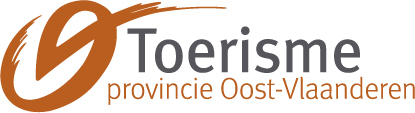 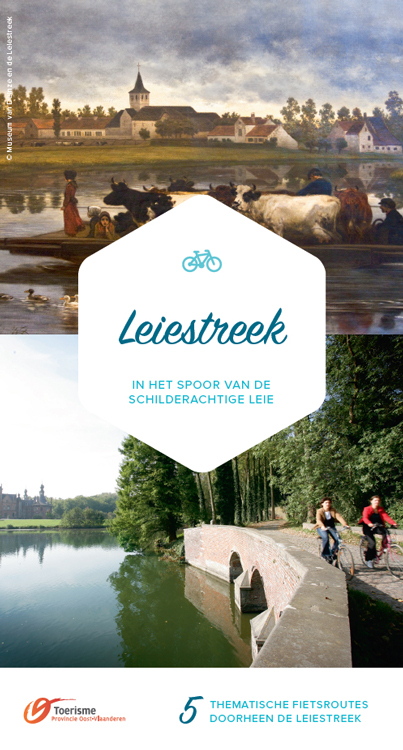 LEIESTREEK
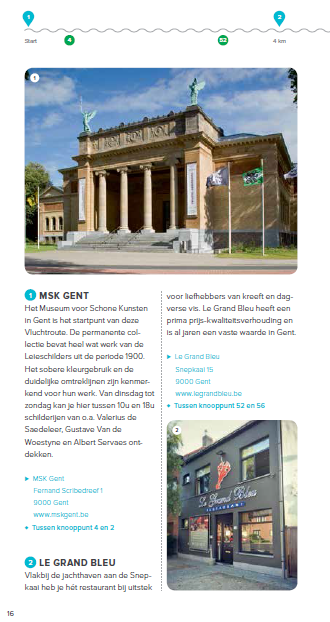 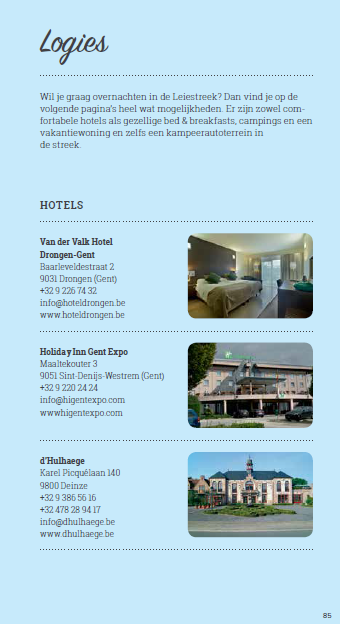 [Speaker Notes: BELEVINGSGIDS
5 fietsroutes + interviews kunstenaars
Betalende brochure
Lanceringsactie via bijlage Standaard en NB TOV]
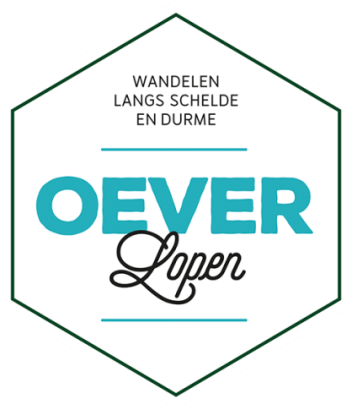 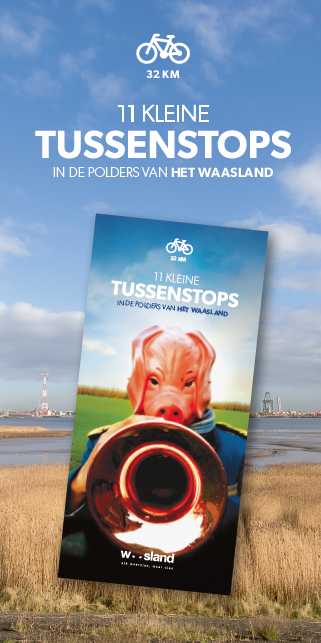 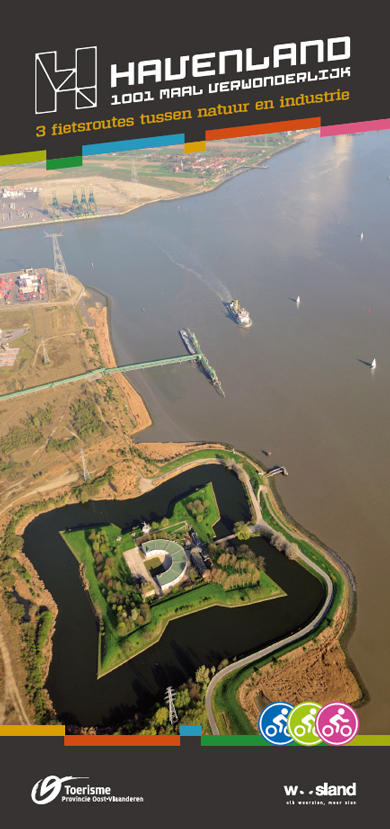 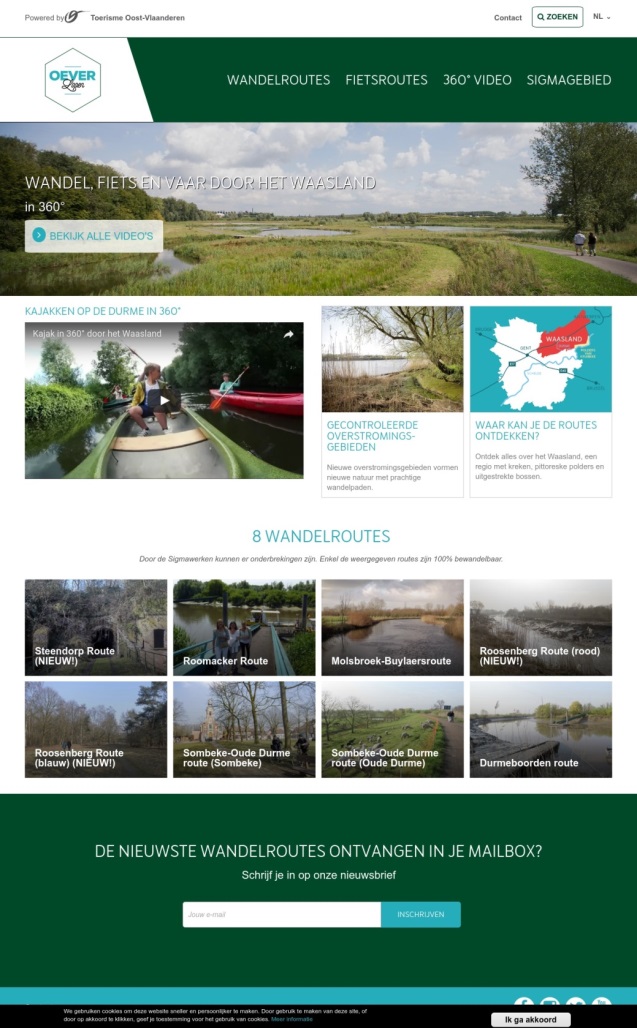 WAASLAND
[Speaker Notes: ACTIES
11 kleine tussenstops: campagne  nav serie 11e van de 11e, 
Plan Bier Waasland, voorstelling in maart 2016
Havenland, ontwikkeling 3 fietslussen, voorstelling juni 2016
Oeverlopen I en II: gedeeltelijk on-line voorstellen

CAMPAGNE OEVERLOPEN
Fietsen en wandelen langs Schelde, Durme en Moervaart. 
Verbinden van volgende gebieden:
Polders van Beveren (Havenland)
Polders van Kruibeke (Oeverlopen I)
Durmevallei en Lokeren (Oeverlopen II)
Link met Scheldeland

Timing: lancering eind april - mei 2016 (nav sectormoment Waasland en Scheldeland)]
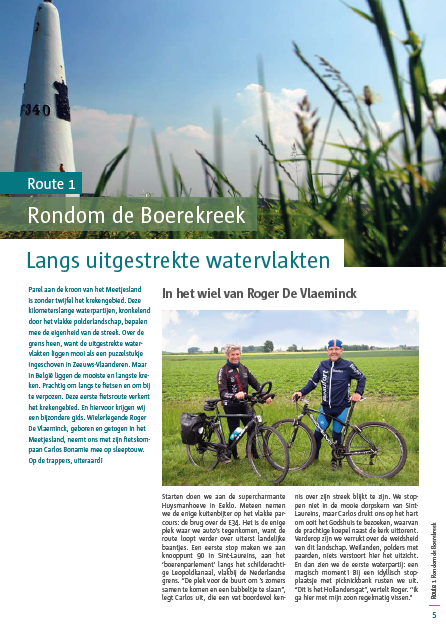 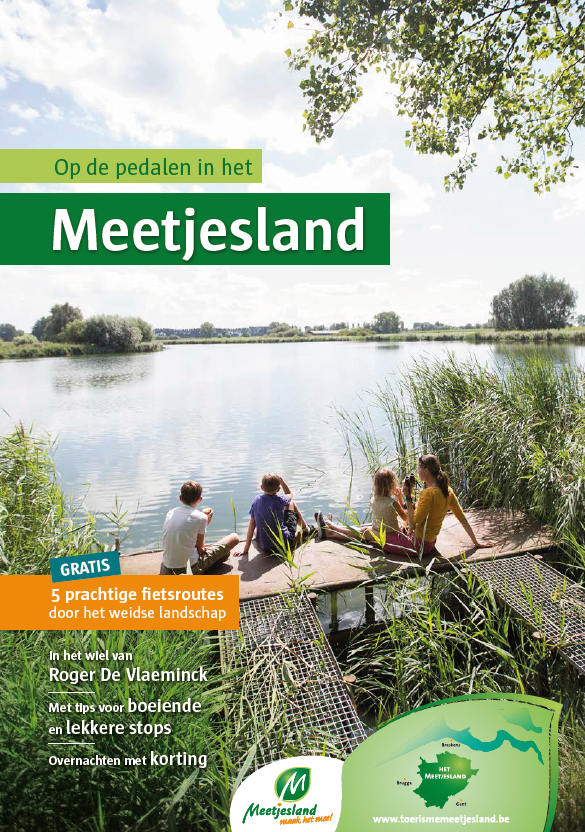 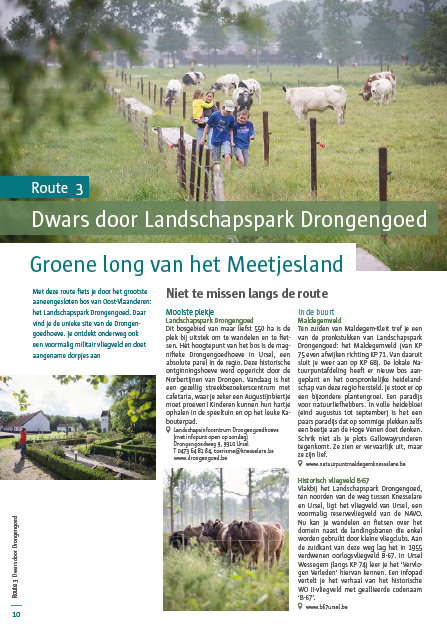 MEETJESLAND
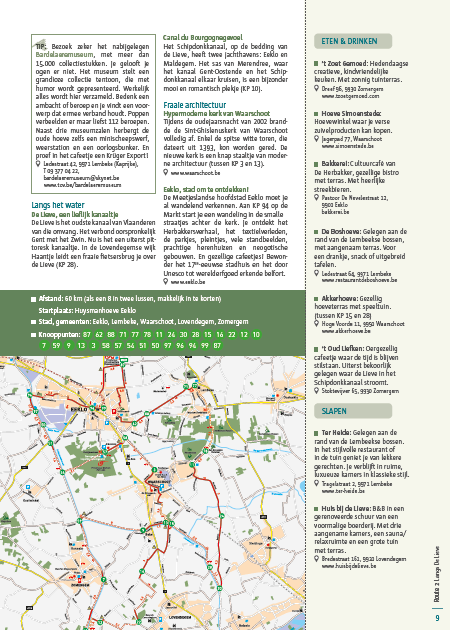 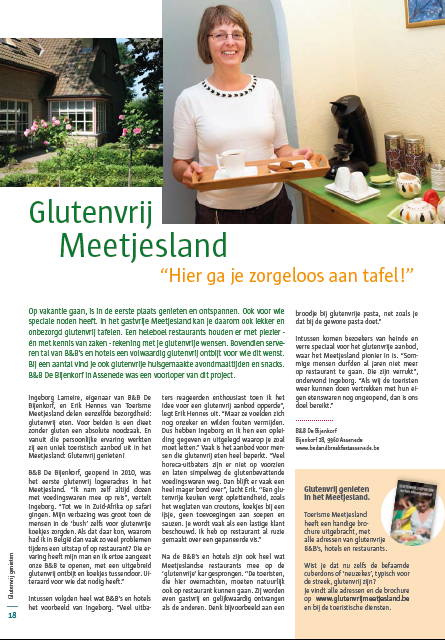 Bijlage Het Nieuwsblad West-Vlaanderen, Limburg, Gazet van Antwerpen  – 30 juni 2016
[Speaker Notes: BRIEFING
Campagne met als thema: zomerse fietsroutes in het Meetjesland
Realisatie van een fietsmagazine

TIMING
Zomer 2016

CAMPAGNE
Uitgevoerd door Mediahuis

FietsmagazineFietsbijlage van 20 pagina’s bij Het Nieuwsblad West-Vlaanderen en Vlaams Brabant en via Gazet van Antwerpen : + 235.000 exemplaren + overdruk van 10.000 exemplaren voor eigen gebruik (alle exemplaren uitgeput eind juli 2016).Verschijning op 30 juni 
AdvertentieHNB Oost-Vlaanderen en Belang van Limburg (verschijning  in week van 4 juli)
Partnermailing op 30 juniDedicated mailing naar  25.000 contacten (West-Vlaanderen en Antwerpen)
CheckRedactioneel artikel over het fietsen in Meetjesland

BUDGET
25.000 Euro ex. BTW TOV
20.000 Euro ex. BTW Toerisme Meetjesland]
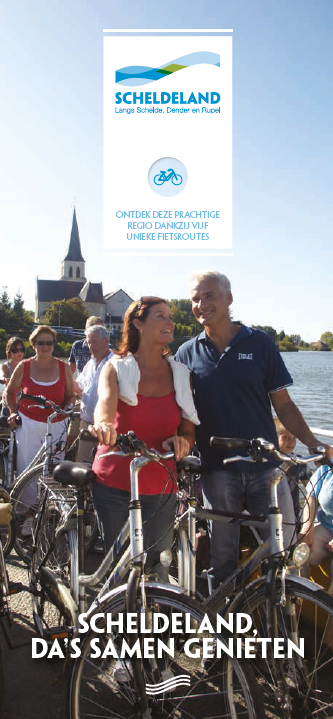 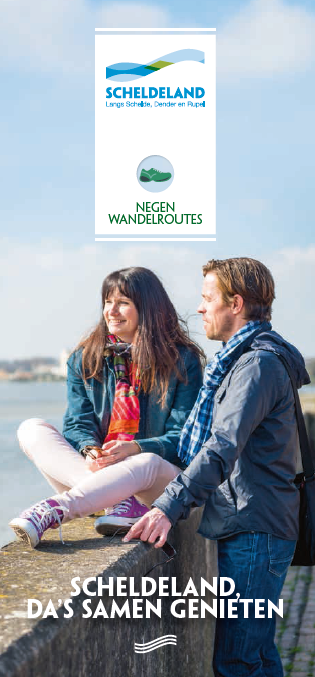 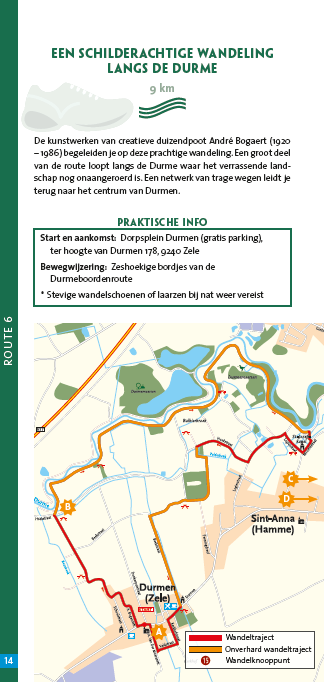 SCHELDELAND
[Speaker Notes: Roularta 
•Media: Knack Weekend en Nest 
•Fietsboekje in zomer en wandelboekje in winter 
•On-line bannering op Plus magazine, Knack Weekend en 
•Lead Generation met e-newsletter 

Fietspocket: 5 routes en 5 thema’s 
Bijlage bij Nest (2/9 – 19.500 ex.) en Knack (17/8 – 95.000 ex.) abonnees 

Wandelpocket 9 routes 
Bijlage bij Nest (7/10 – 19.500 ex.), Knack (19/10 – 95.000 ex.) abonnees en Plus magazine (20/10 – 56.000 ex.)]
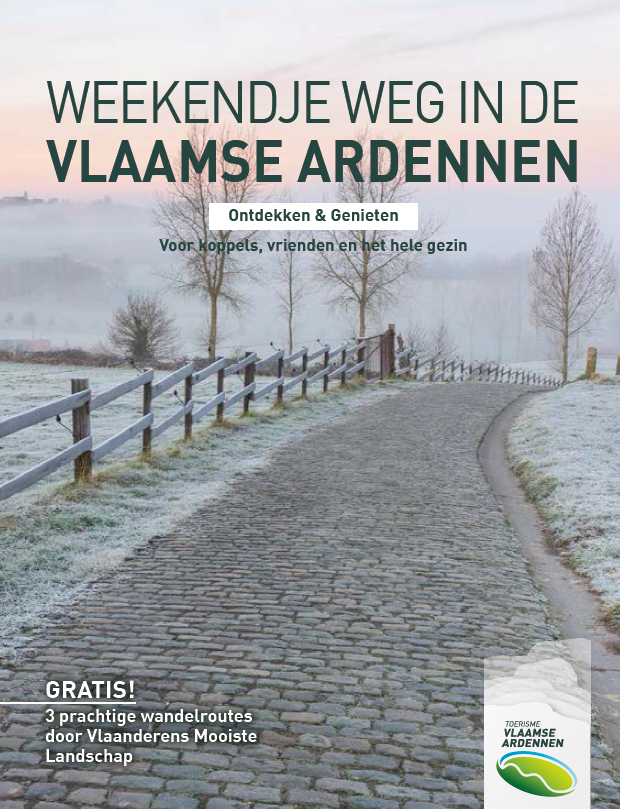 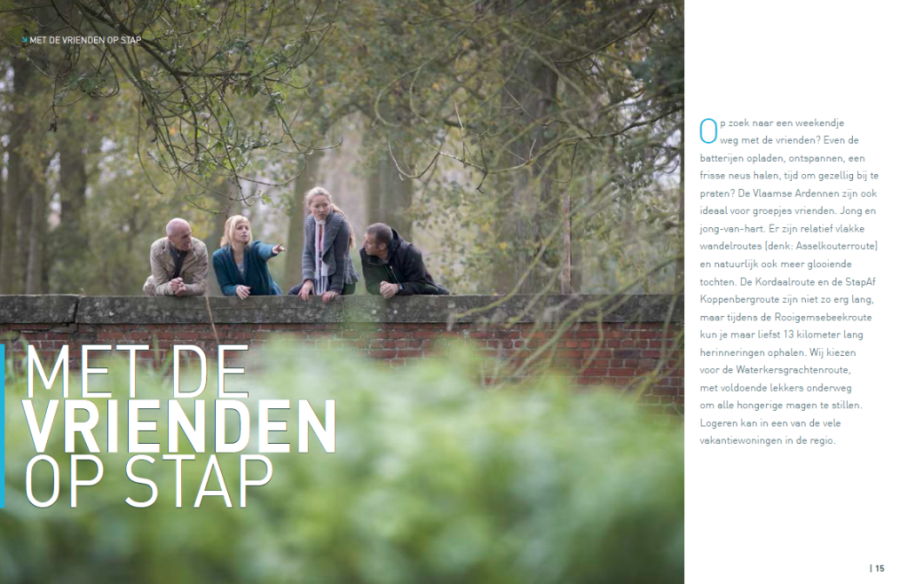 VLAAMSE ARDENNEN
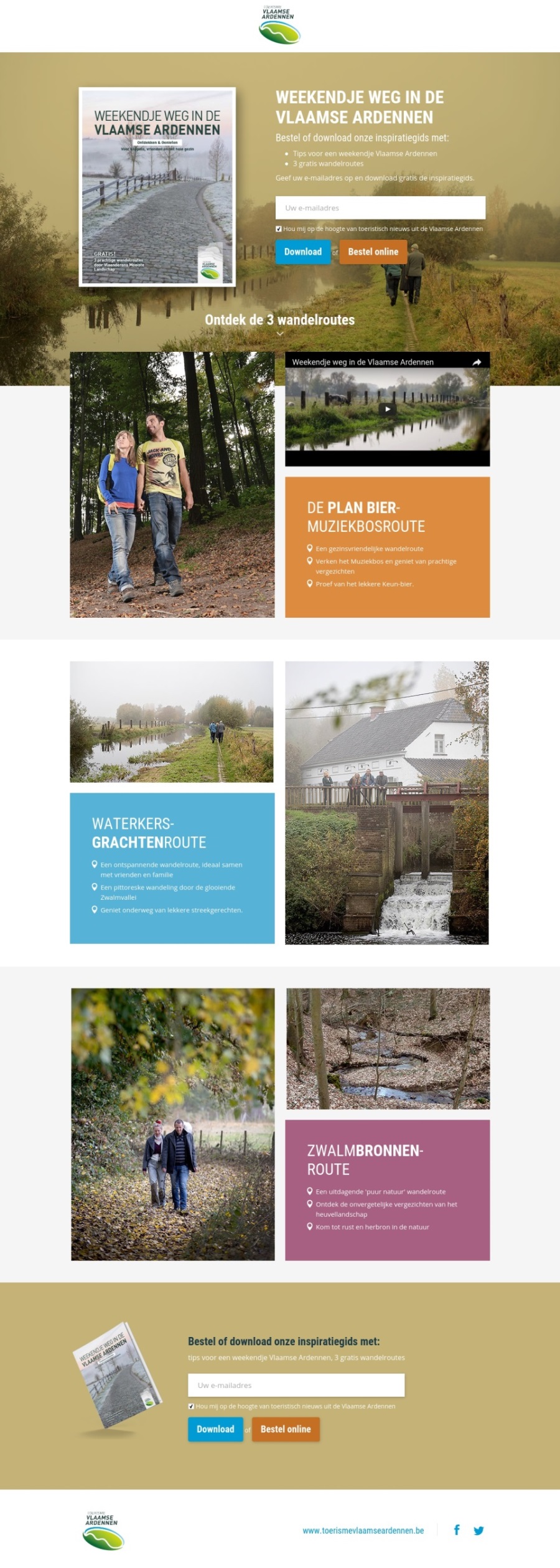 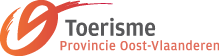 [Speaker Notes: Campagne met VAB

DOELSTELLINGEN
Vlaamse Ardennen positioneren als een ideale bestemming voor een korte vakantie in het najaar en winter van 2016-2017
Mensen aanzetten tot het boeken van een korte vakantie
Aanbod aan activiteiten in het najaar en de winter onder de aandacht brengen
Vakantiewoningen voor vriendengroepen en families in de kijker zetten

AANPAK
Ontwikkeling magazine met tips voor een weekendje
Contentcreatie als teaser voor magazine: film
Landingspagina voor ideale conversie
Dedicated mail voor genereren trafiek naar landingspagina


36 pagina’s 
Tips voor weekend op maat van doelgroepen 
3 wandelroutes 
327.000 ex. Verspreid via VAB magazine 
10.000 ex. Overdruk voor eigen verspreiding]
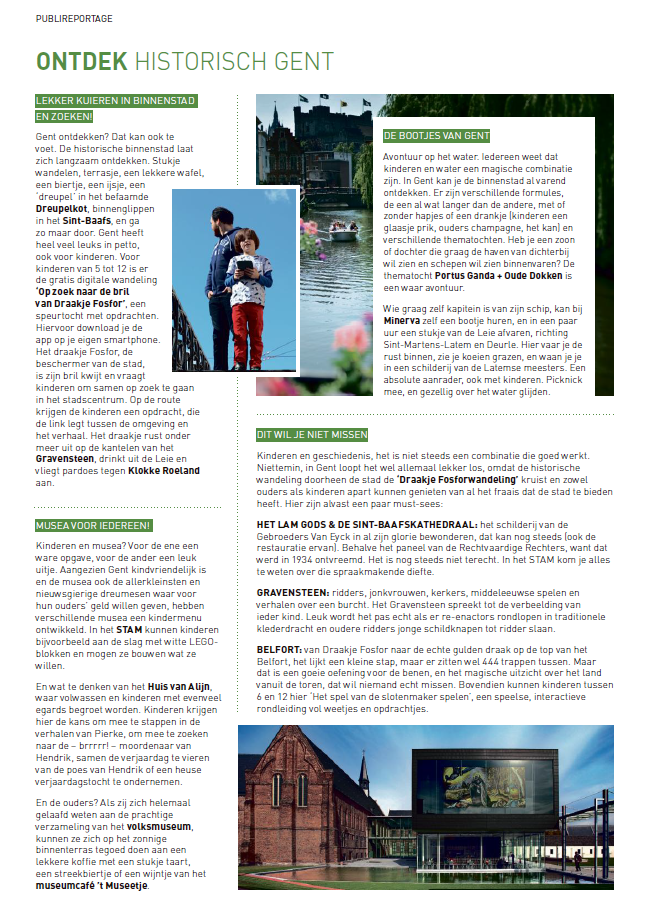 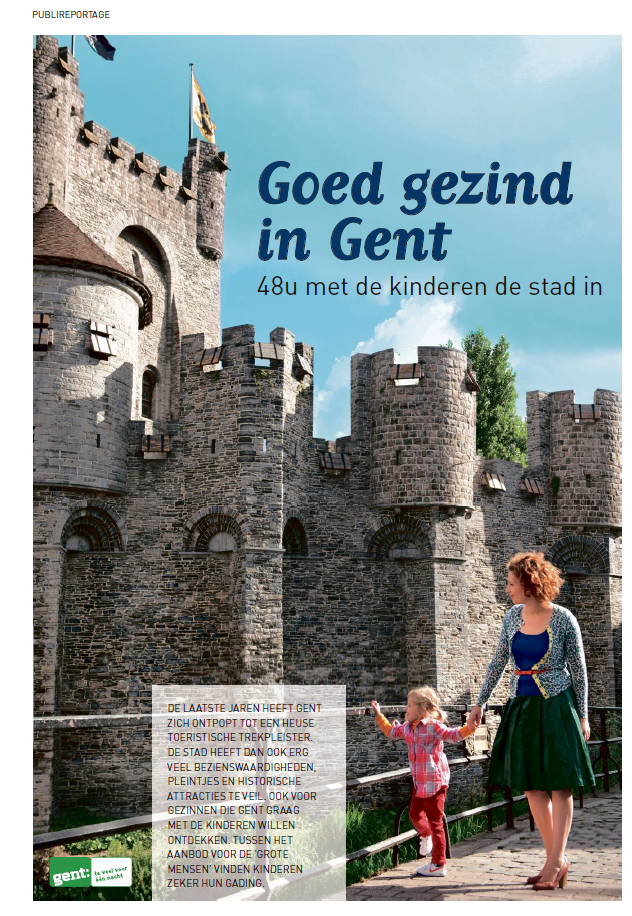 GENT
Mini dossier Het Nieuwsblad Magazine en Sjiek – 25 juni 2016
[Speaker Notes: BRIEFING
Campagne met als thema: gezinsvriendelijk
Bundeling van het aanbod voor kinderen op vlak van fiets- en wandelproducten, evenementen ea.

TIMING
Mei en najaar

CAMPAGNE
Uitgevoerd door Mediahuis
Mini dossier: 4 pagina’s in weekendmagazines Nieuwsblad en Sjiek (Belang van Limburg) – 25 juni

Nieuwsbrief Nieuwsblad.be, medium rectangle (968.138 nieuwsbrieven per dag – 280.760 impressies)

Connect superwoman lifestyle pakket: ron XL Leaderboard op standaard.be, nieuwsblad.be, hbvl.be, gva.be, vijf.be  verwijzing naar visitgent.be

BUDGET
25.000 Euro ex. BTW]
Werking op interprovinciaal niveau
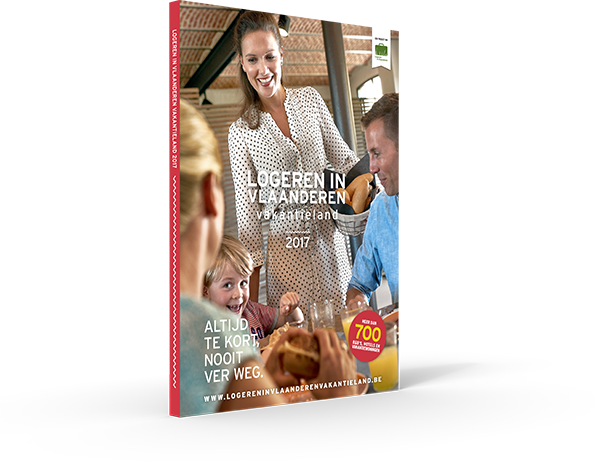 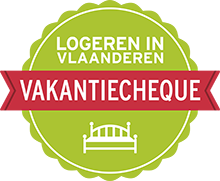 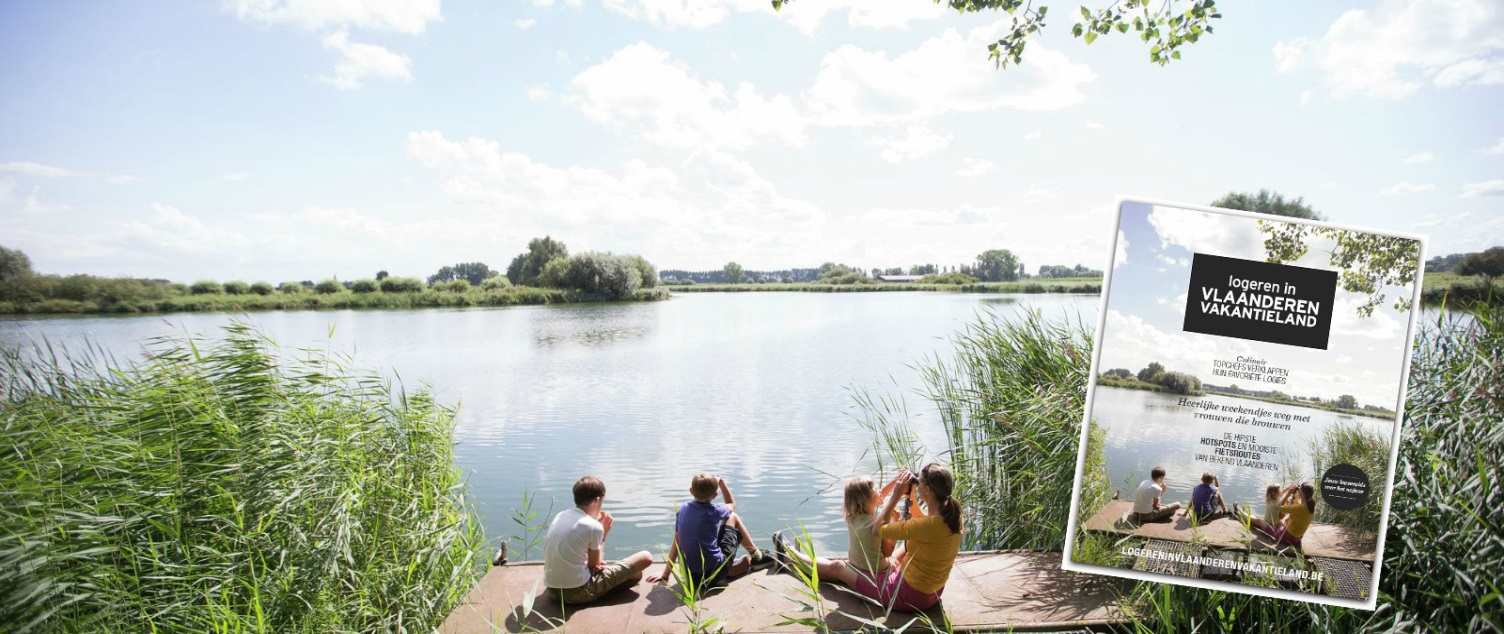 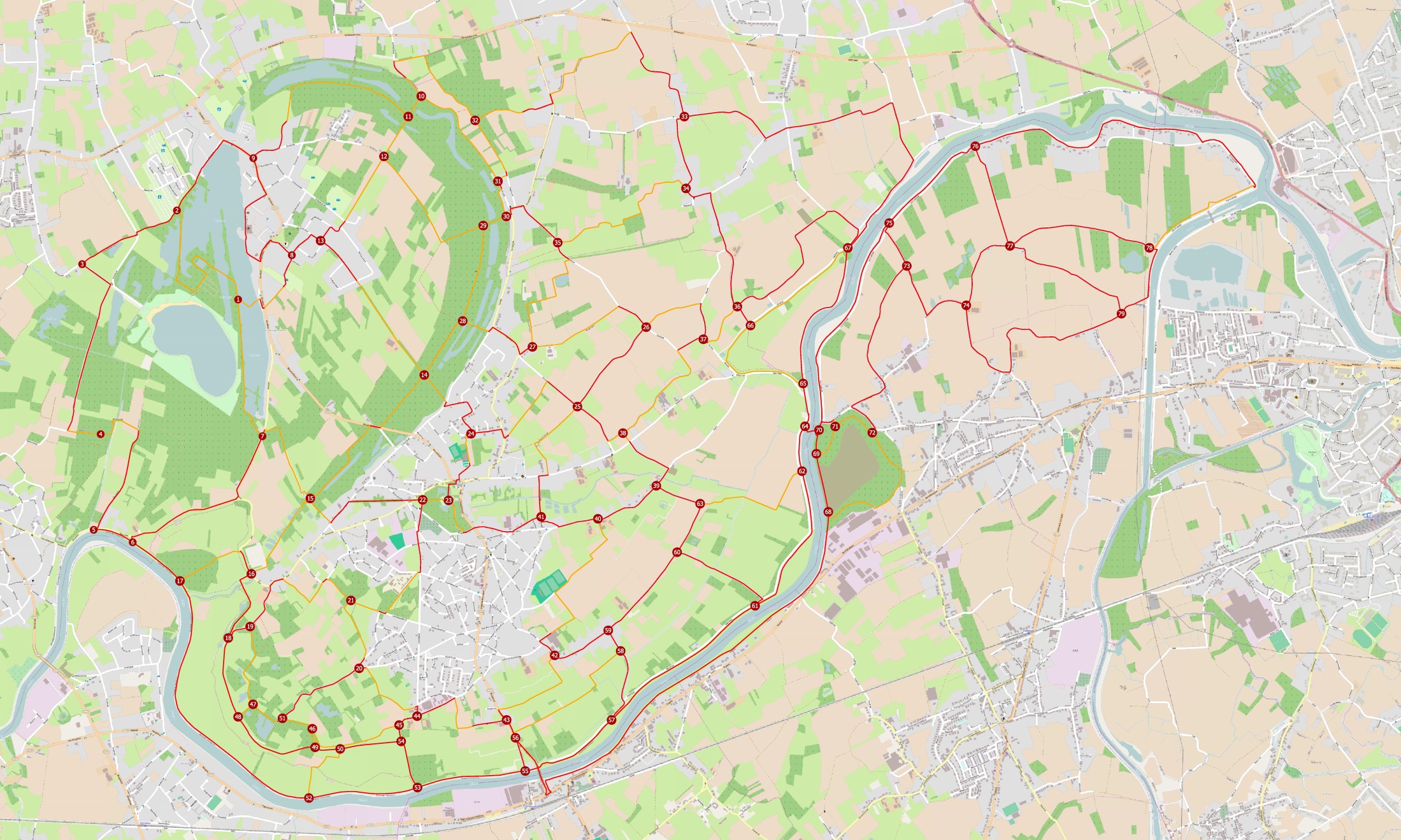 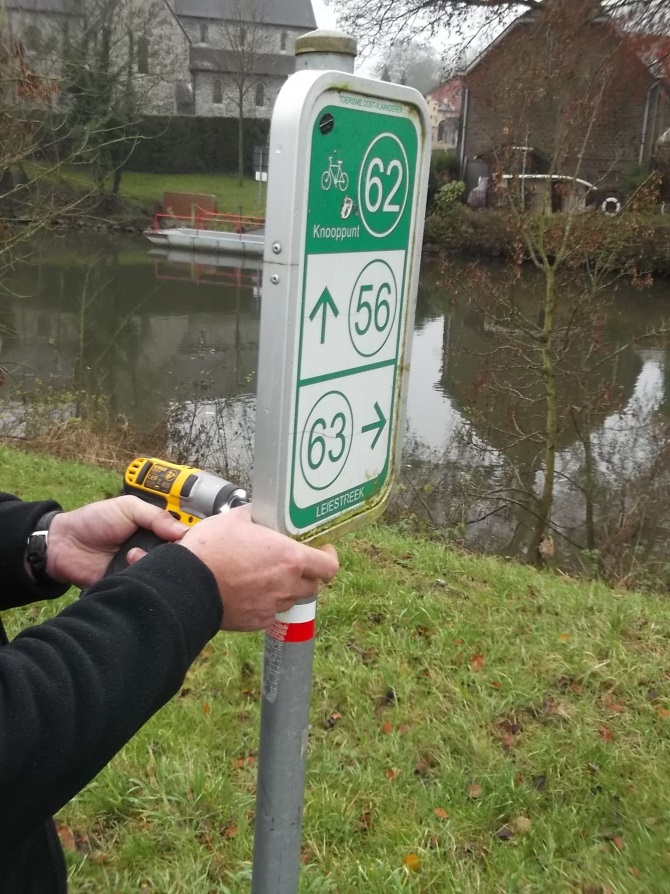 Toeristisch-recreatieve productontwikkeling
Ruim 31.000 te controleren bordjes
3.595 werkopdrachten voor herstellingen op terrein
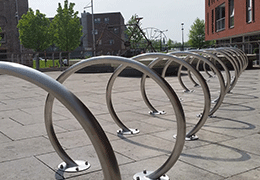 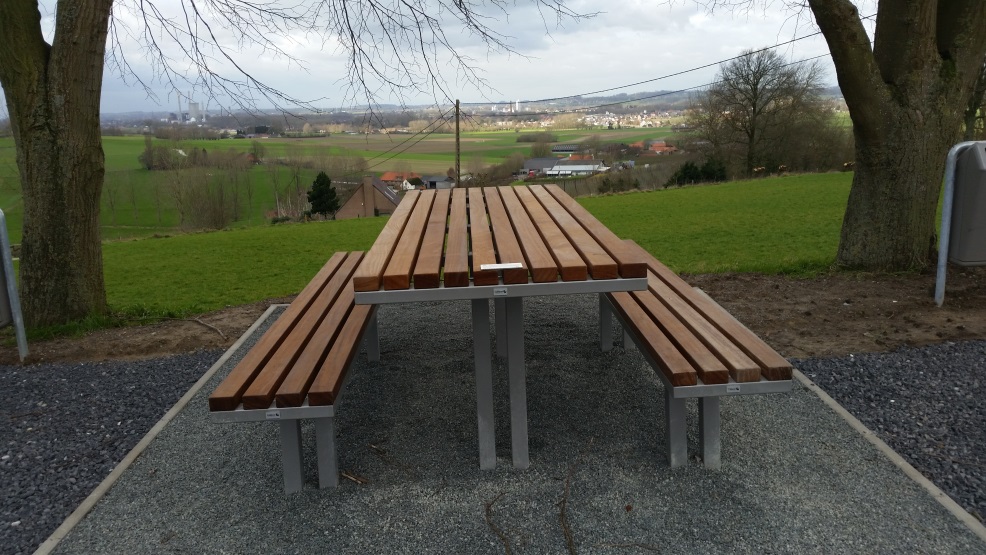 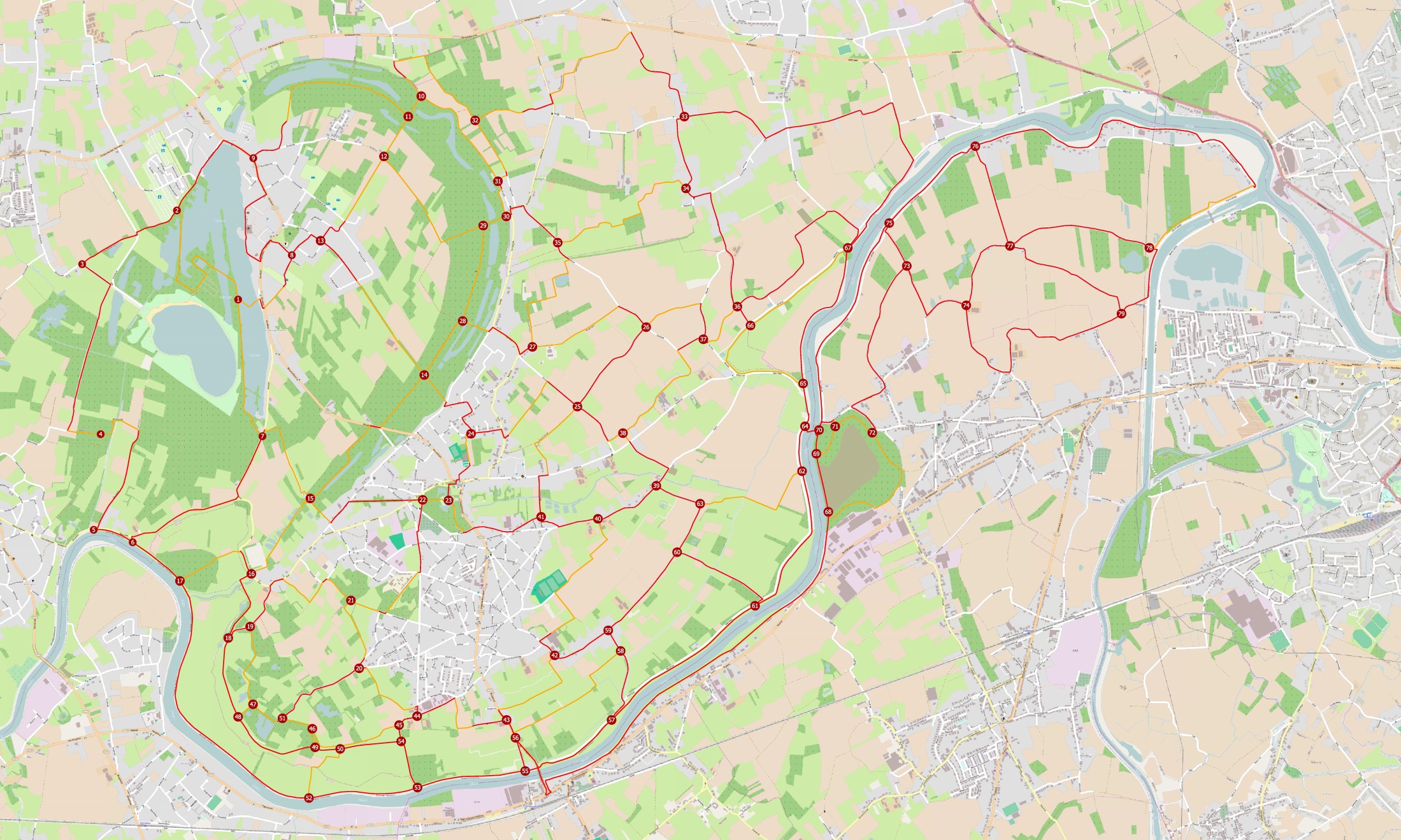 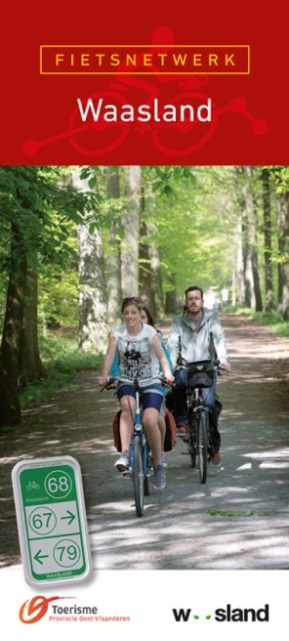 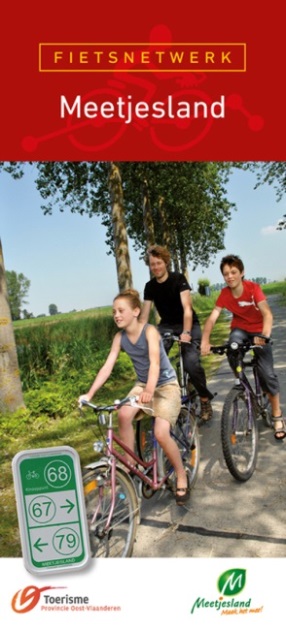 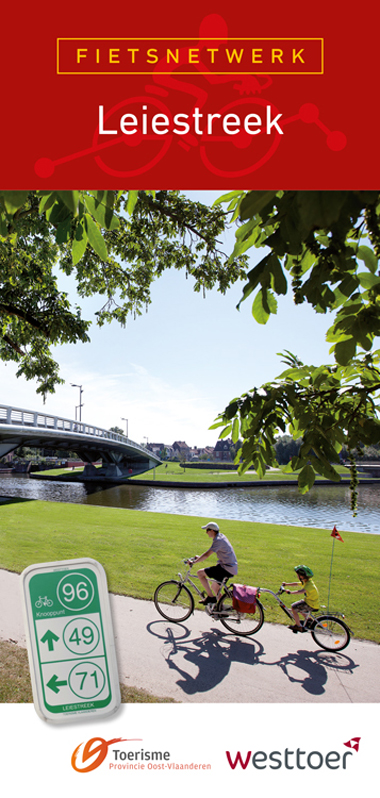 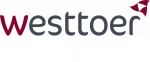 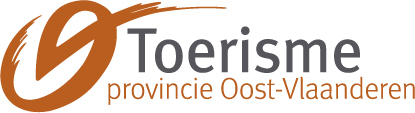 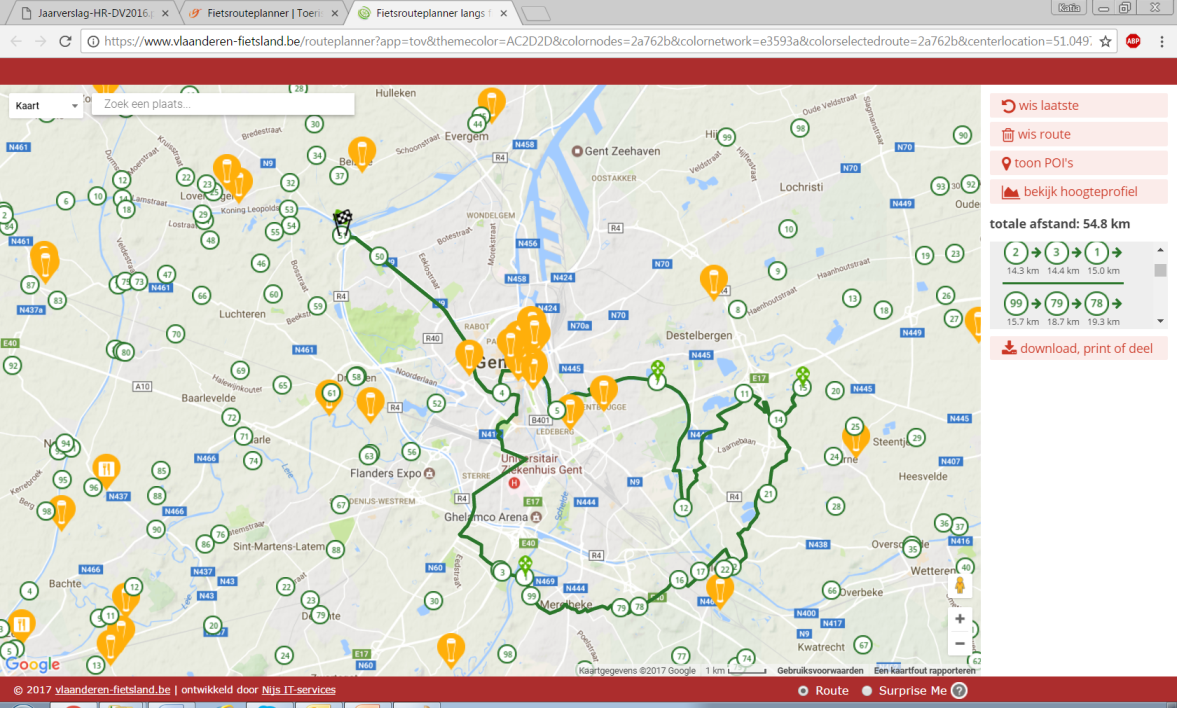 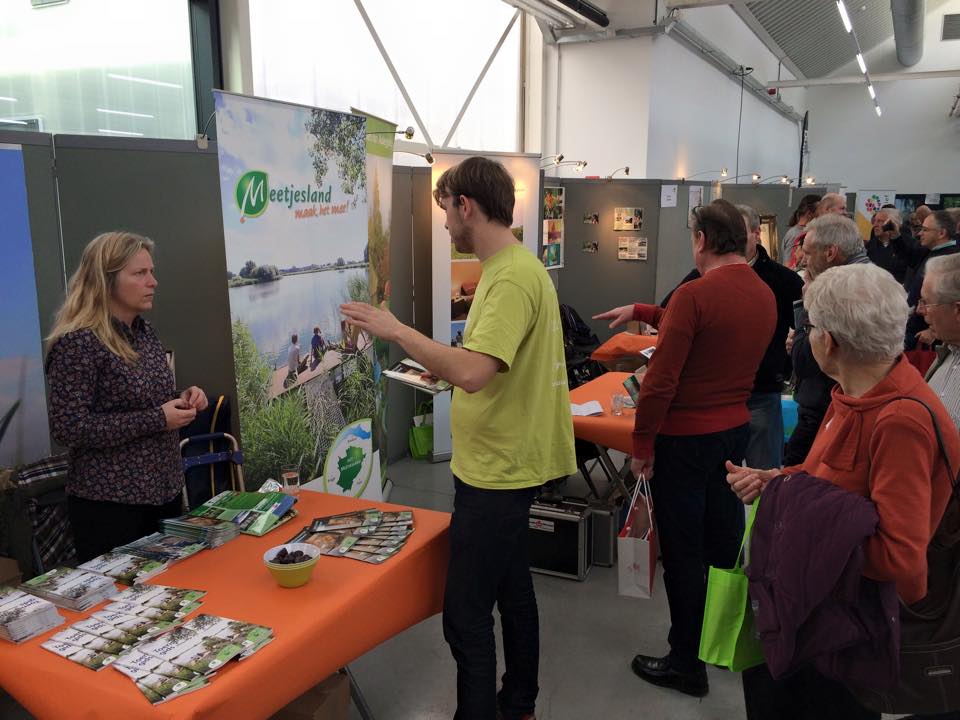 Sectorwerking
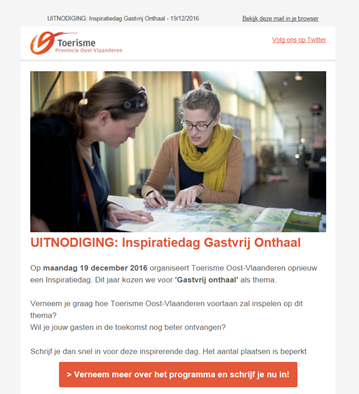 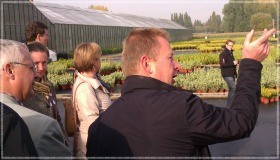 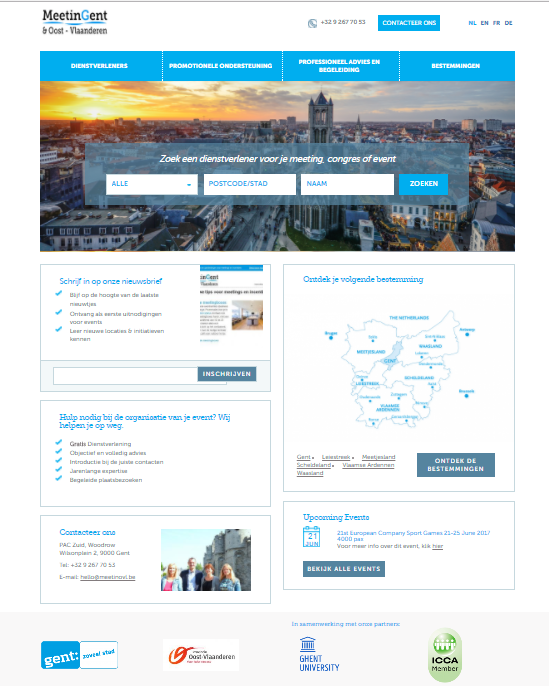 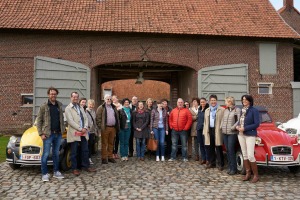 MICE-werking(meetings, incentives, congressen & events)
Kennis en expertise
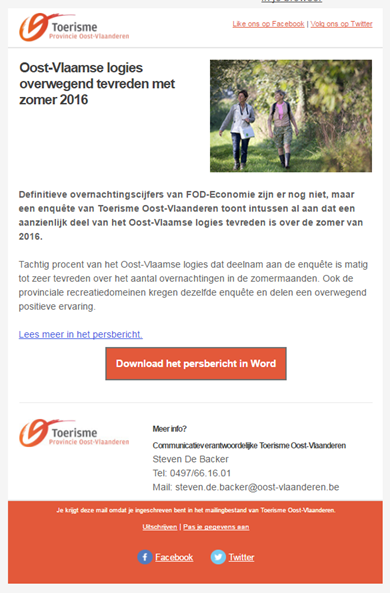 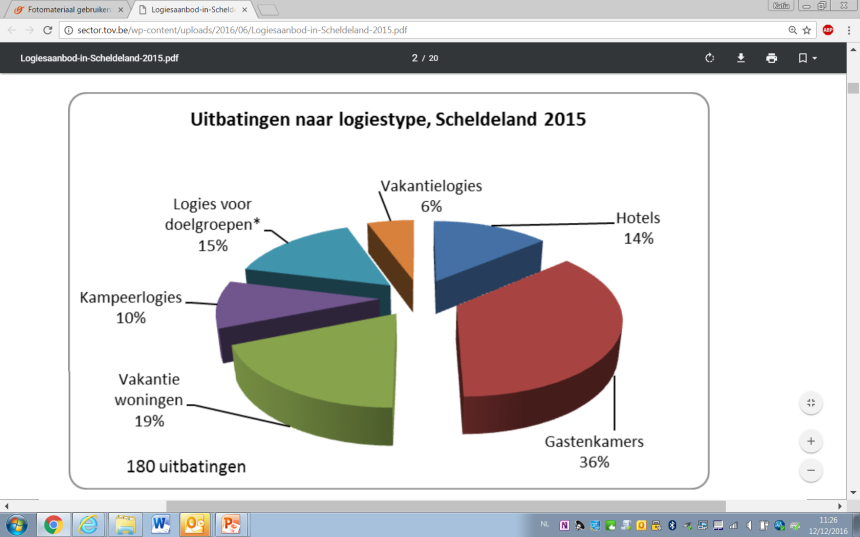 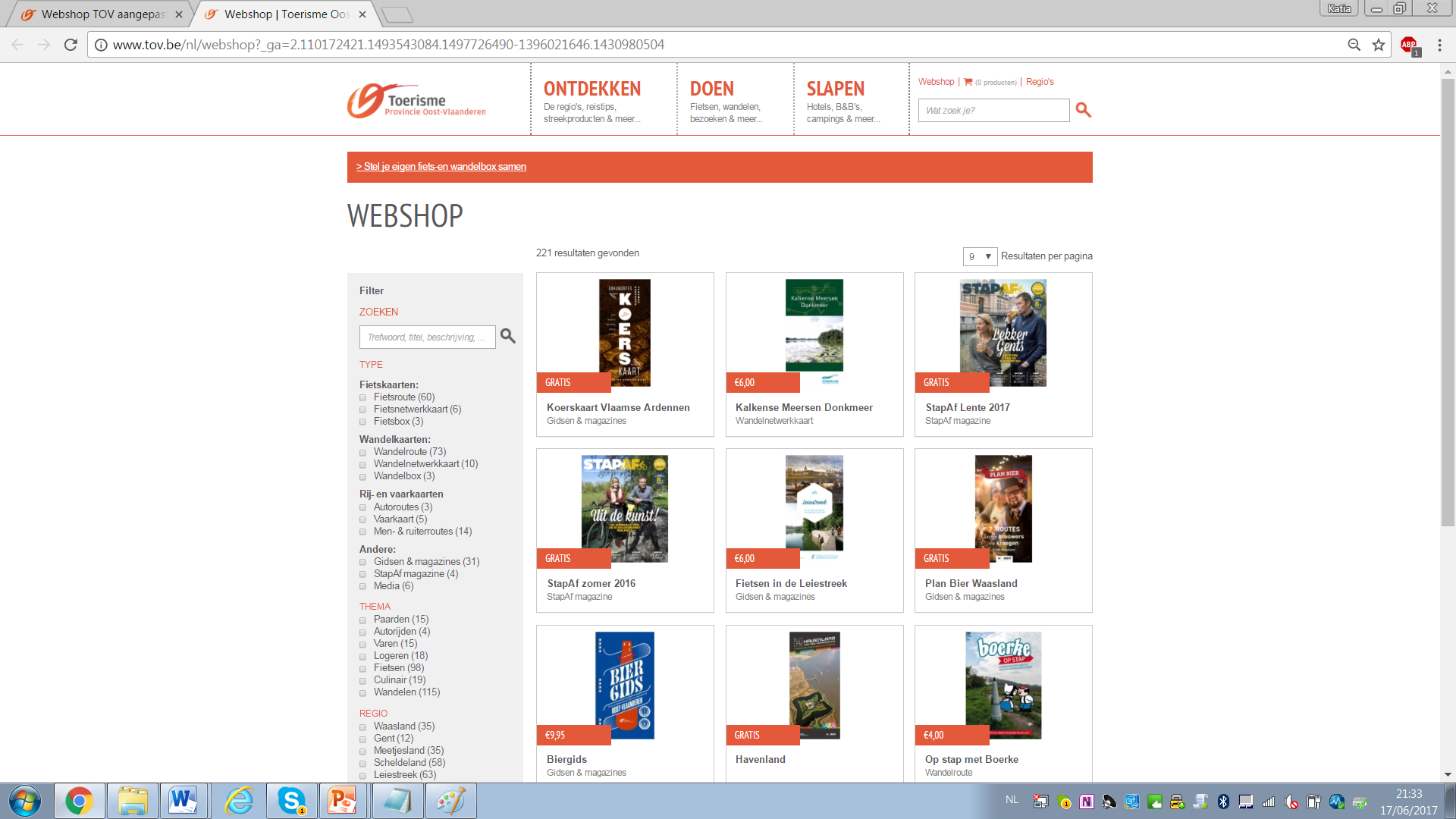 Regionale werking
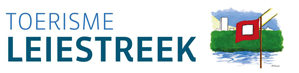 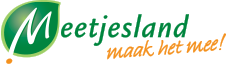 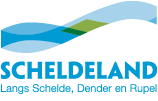 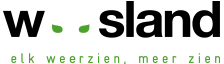 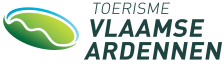 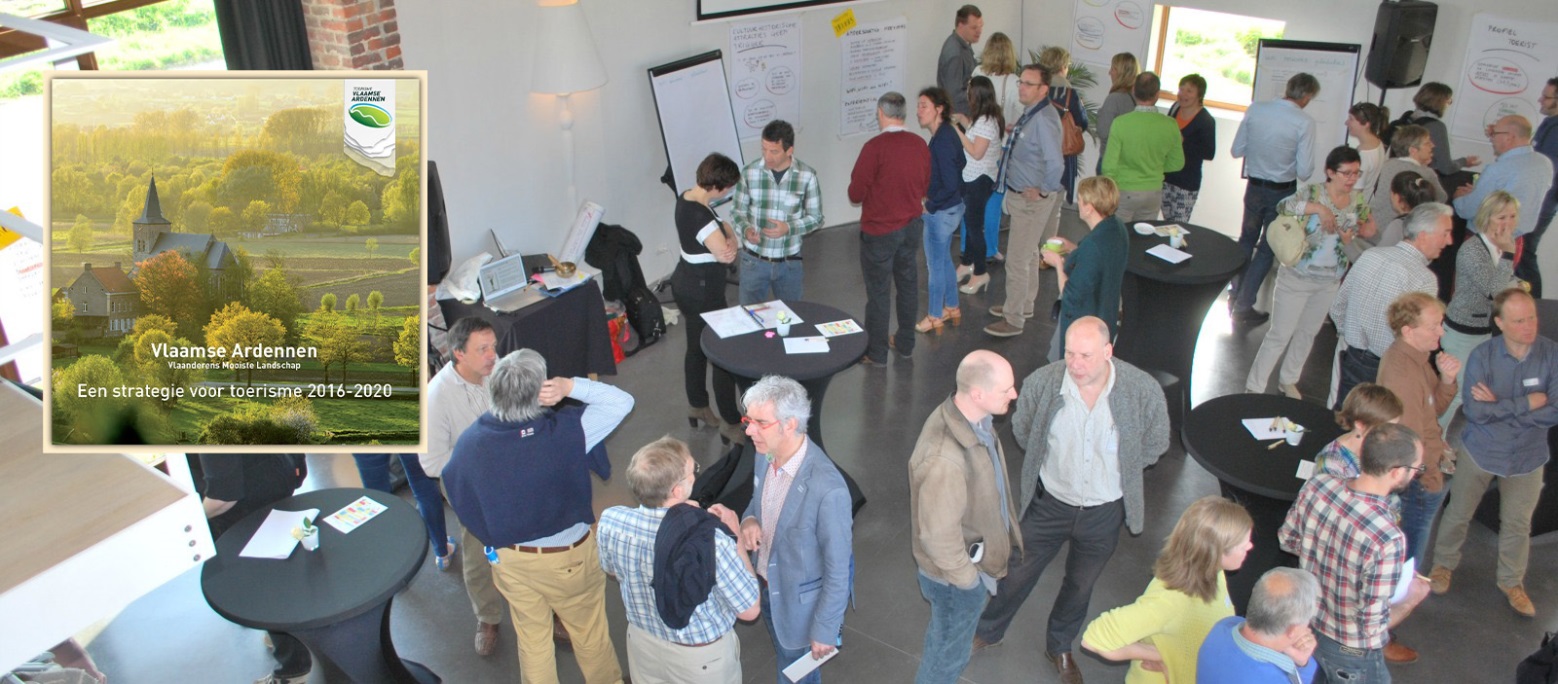 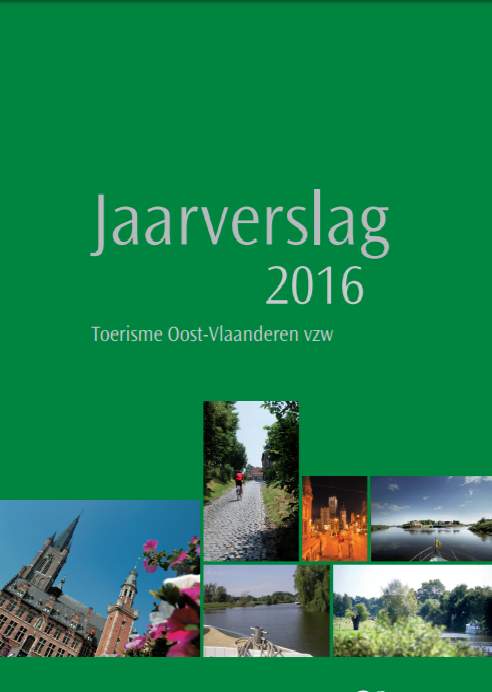 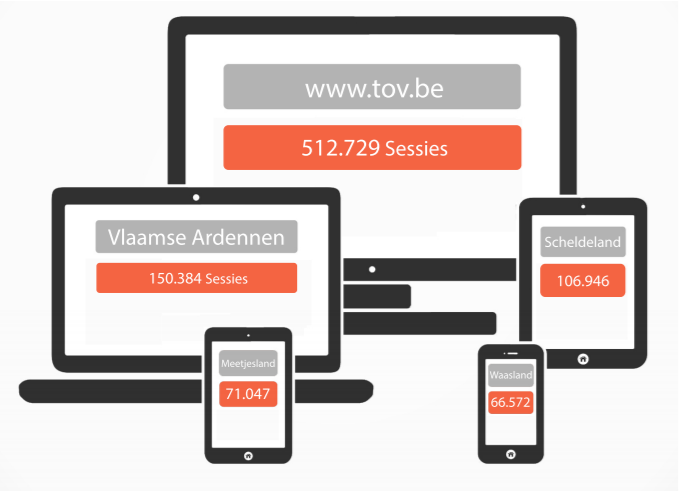 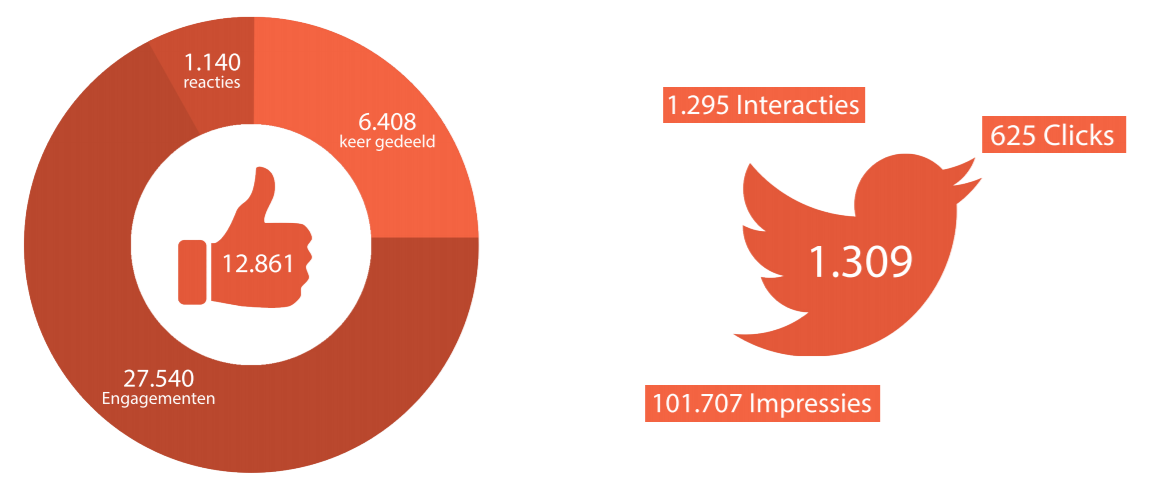 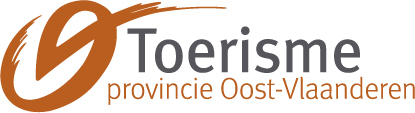